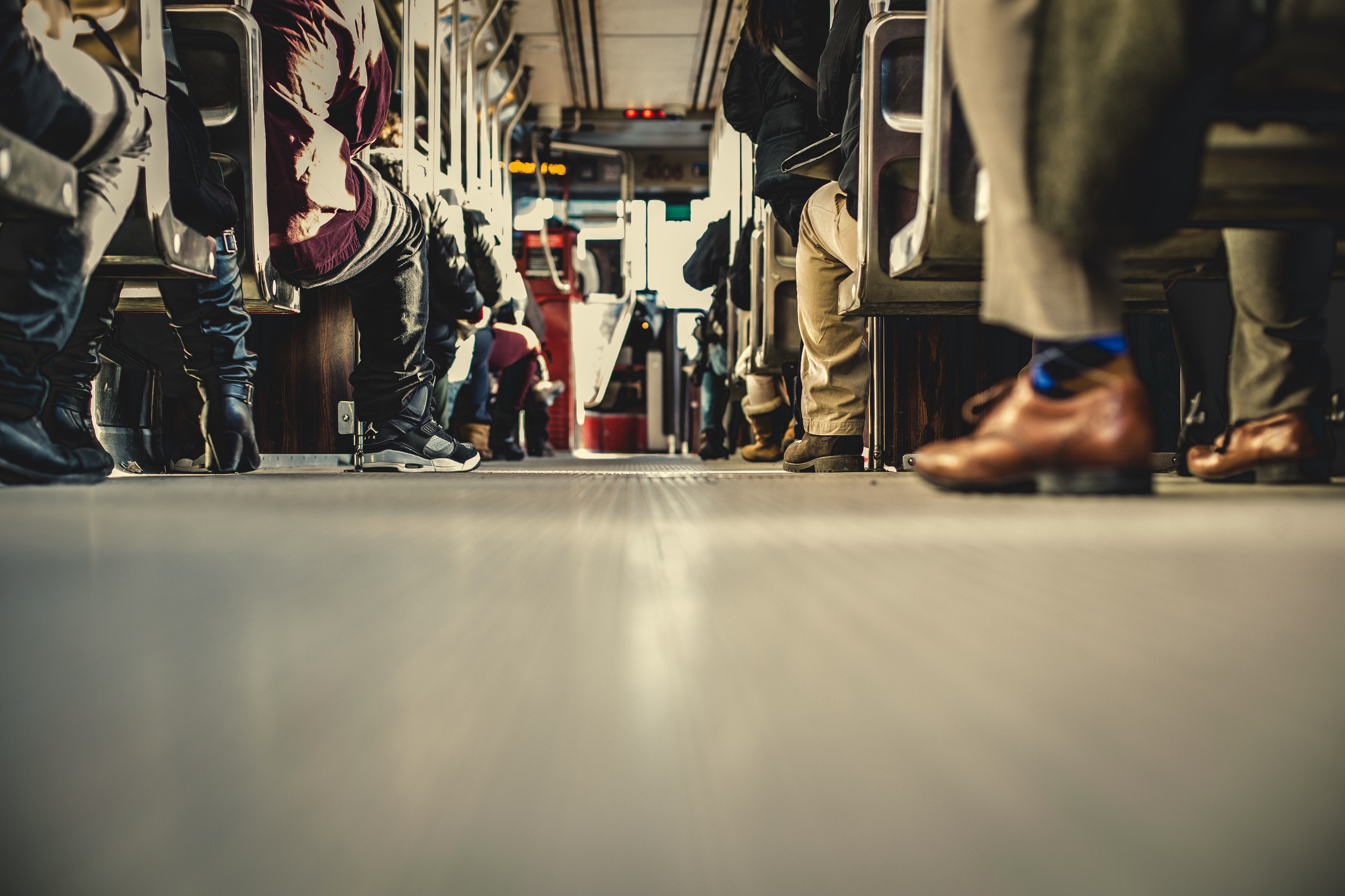 1 Tim 1:1-4
Concerns for Pastoral Ministry 
Part 1
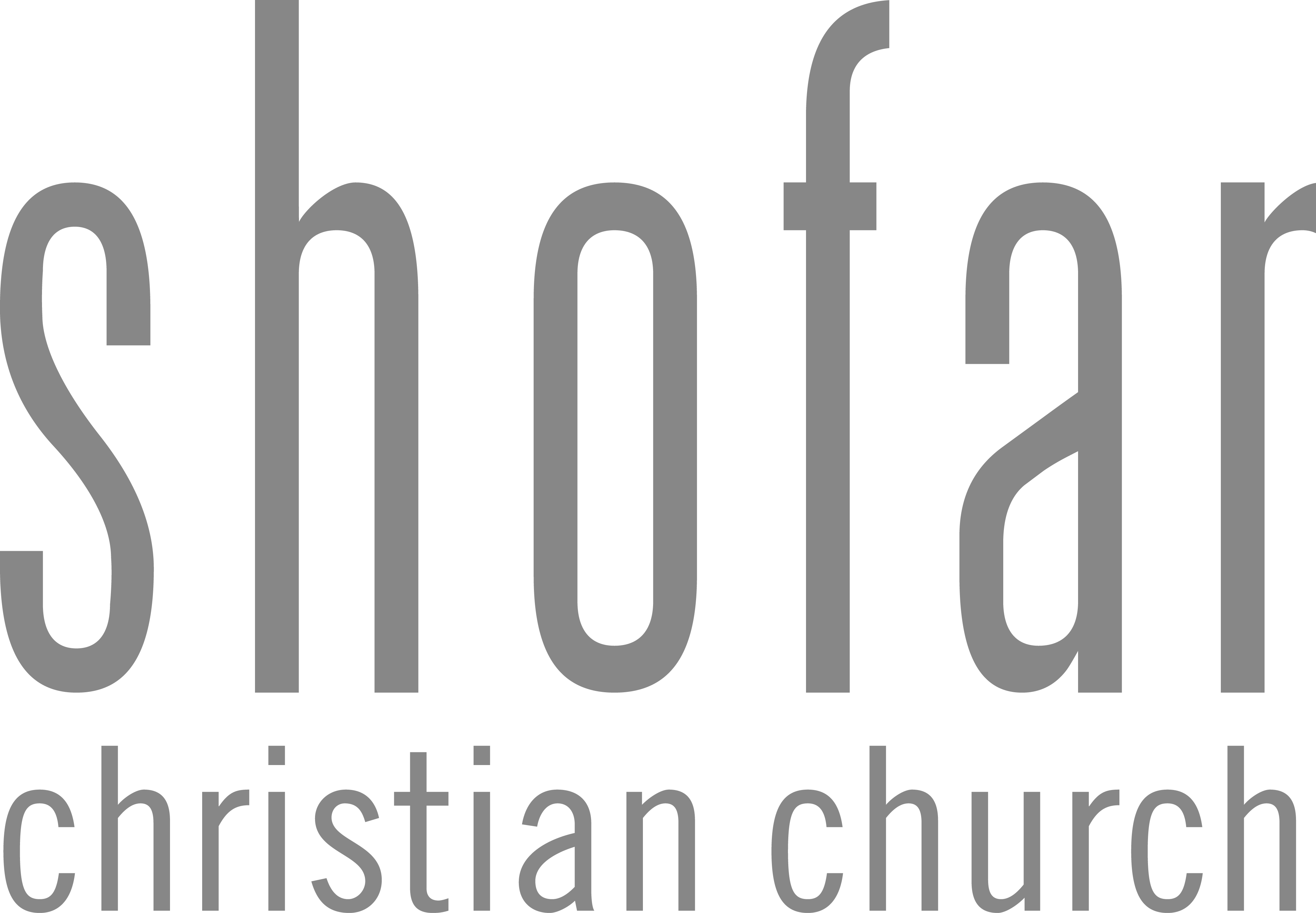 [Speaker Notes: We are starting with a new series. 
Going through the Pastoral epistles. 1 & 2 Tim and Titus. 

And these 3 letters gives us a great overview of how to pastor well, how to care well how to love well within the church. 
And you’ll be surprised what these letters actually says. 
Our idea of loving and caring is sometimes a bit, off the path. 
We may have a wrong idea about what love and caring inside the church looks like.
 Love and truth cannot be separated.

Firstly, going through the pastoral epistels doesn’t mean you only have to listen when you are a pastor. Eph 4 says he has give these Prophets, Teachers, Pastors, Evangelists and Apostles to equip the saints for the works of ministry. Jesus definitely had full marks in all 5 and therefore it is also his heart that we may grow in the role of a pastor / leader, whether it is in your home, small group or workplace. 
The pastor can also be called a shepherd, he is tasked that the sheep is loved, protected and well fed.]
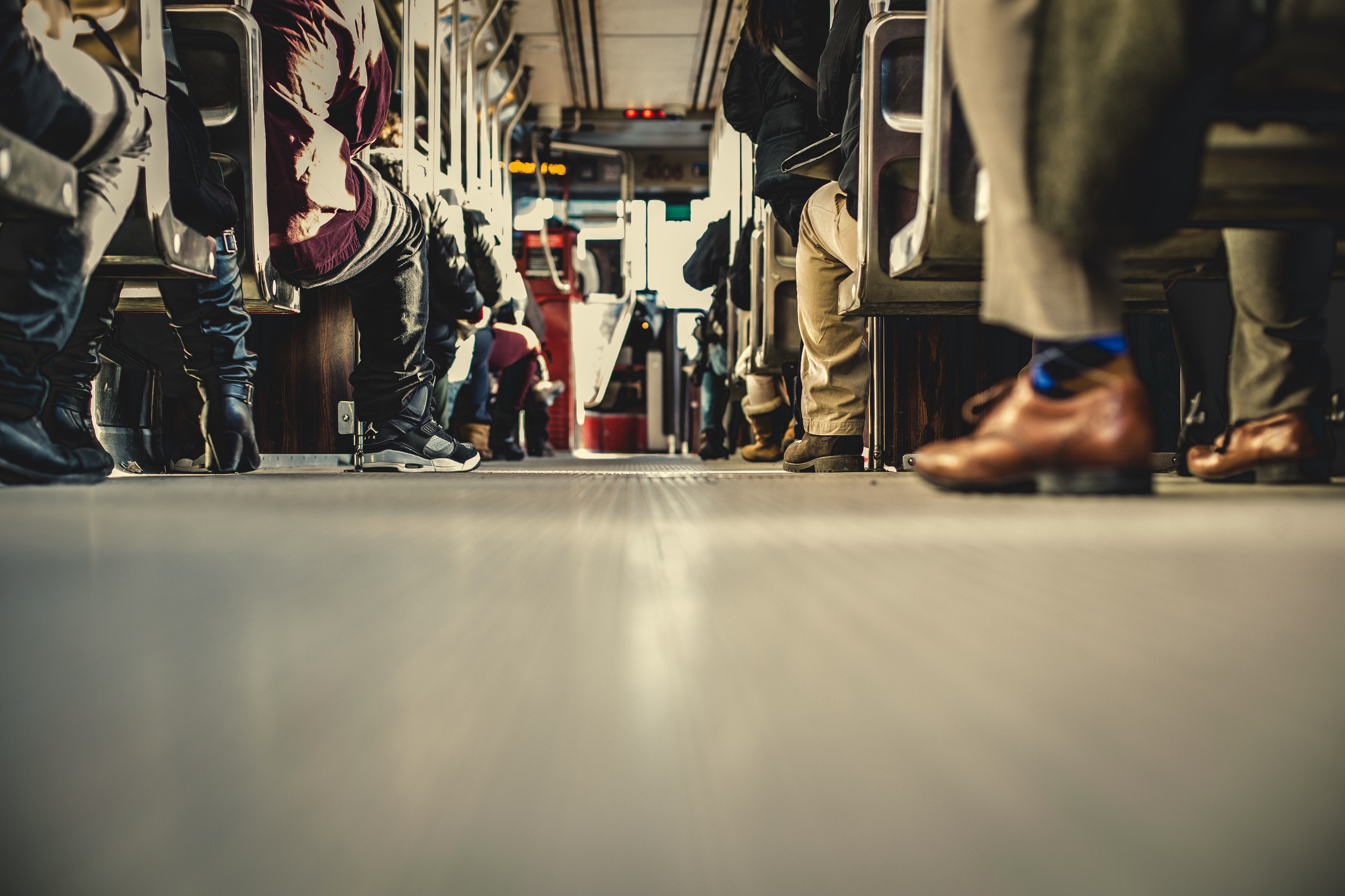 Acts 20:28-30
28 Pay careful attention to yourselves and to all the flock, in which the Holy Spirit has made you overseers, to care for the church of God, which he obtained with his own blood. 29 I know that after my departure fierce wolves will come in among you, not sparing the flock; 30 and from among your own selves will arise men speaking twisted things, to draw away the disciples after them.
[Speaker Notes: And therefore the better we understand the roles of pastor/leader, the better we can pastor others but also the better can support the leaders and the safer we will be. 
And yes, then off course God calls certain people to also pastor larger groups of people like the church. And the better each one of us can also understand how loving and pastoring looks like according to the Bible the safer you are going to be. 

Bad news: 
Because not everyone who feels that they are a pastor should be a pastor, and the Bible also says that some of them will be led by their flesh and not by the spirit. And therefore how do we then know. 
We look at the Bible.
And also take a look at this, this is Paul speaking to the elders of the Ephesians saying the following:
READ - Acts 20:28-30
This is going to happen, probably happening, people bringing disunity. 
And some may even believe the false teachers and say “these people are legitimate leaders”. Its very dangerous, and therefore understanding leadership is so important!

The other danger of not understanding is we often tend to apply what we do know. We take business models and pull it into the church.  The church is not a business. And we need to be careful really asking the Lord for guidance and asking God to help us and give us wisdom to lead well.]
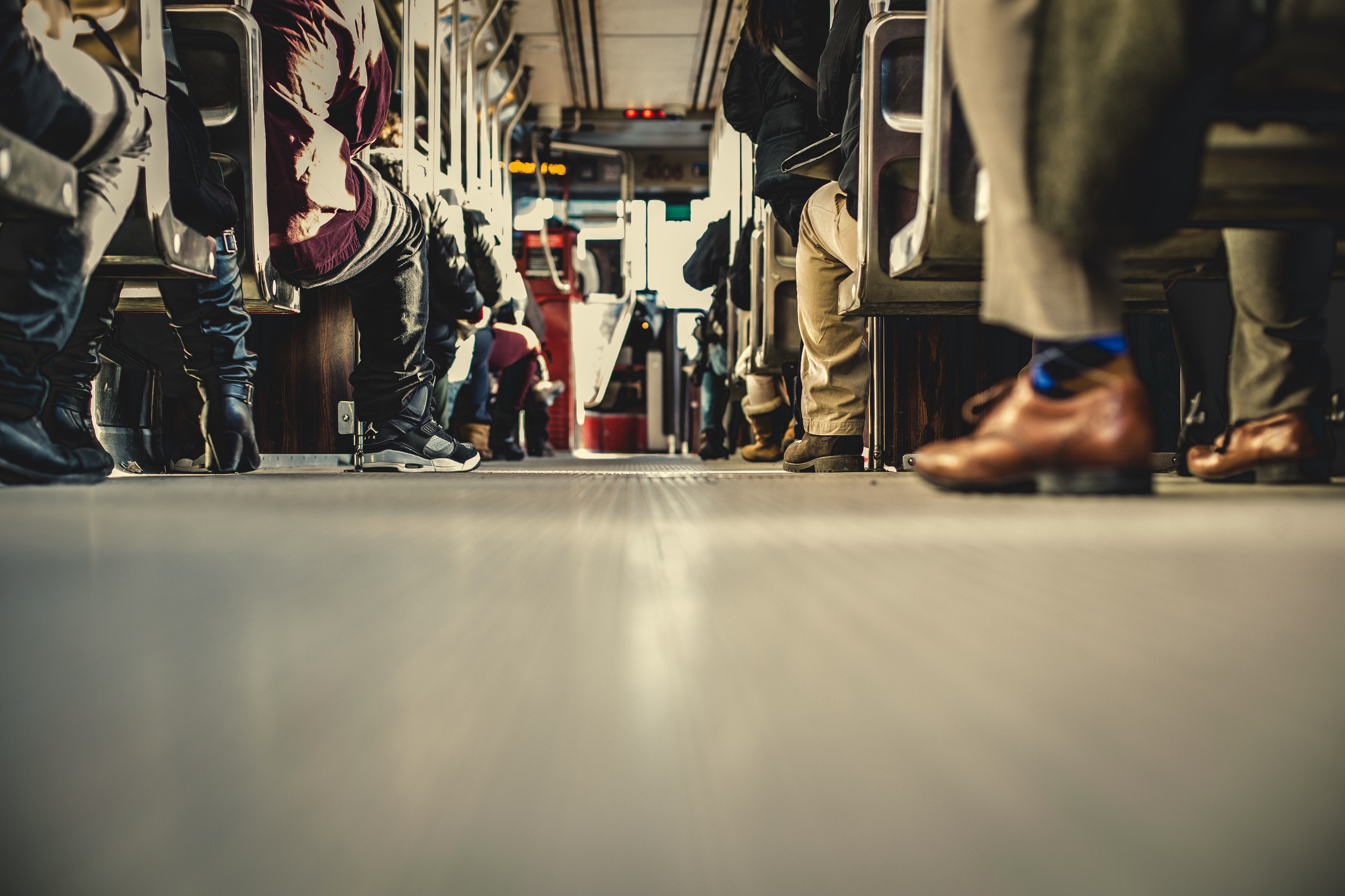 1 Tim 1:1-4
Concerns for Pastoral Ministry 
Part 1
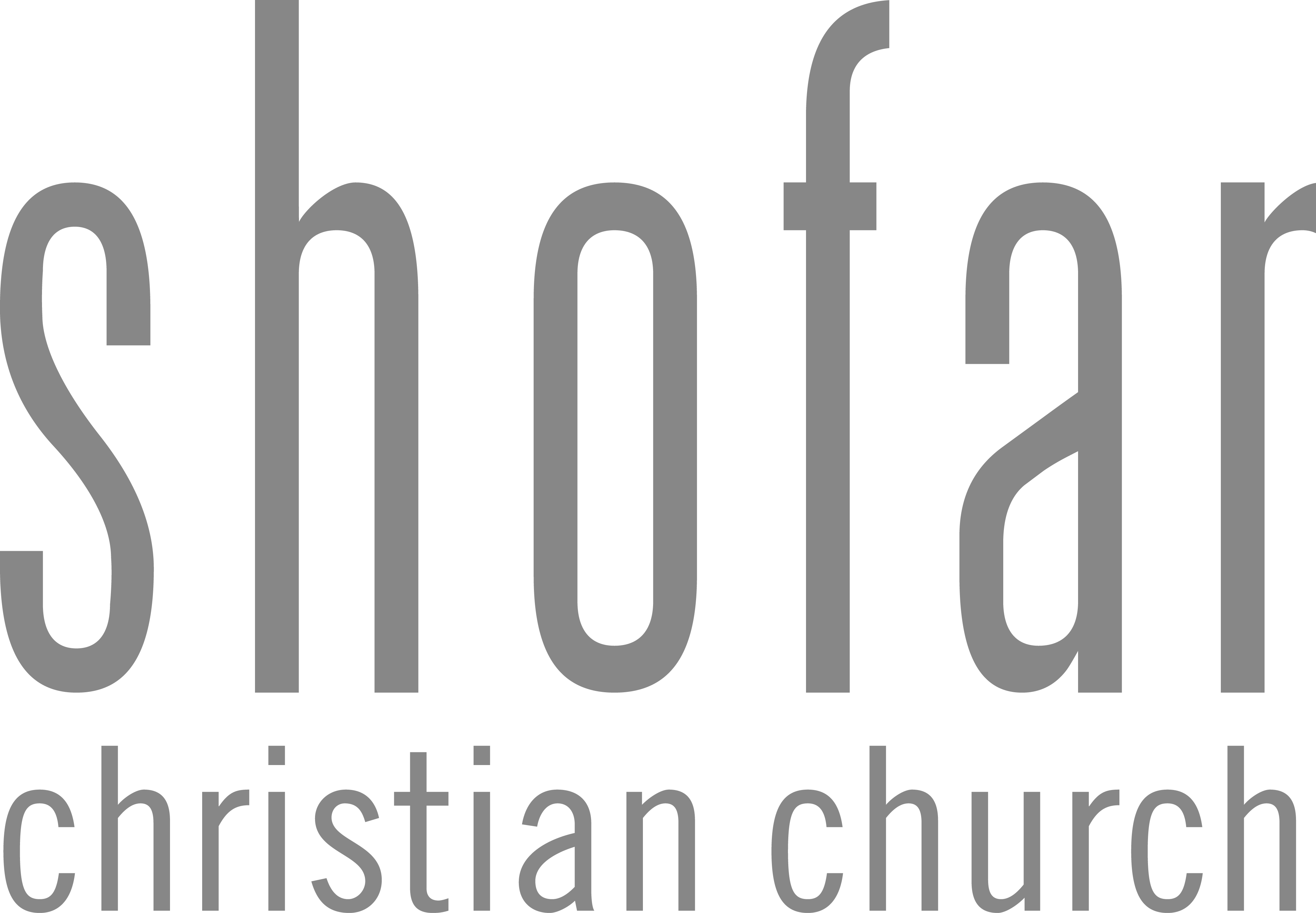 [Speaker Notes: These letters also give directions that have both a personal and corporate flavor necessary for the care, conduct, order, ministry, and administration of churches or assemblies of believers. So lets see what are the main themes Paul addresses in this books:

They really stress Sound doctrine. Probably the most important. Will talk about it today. 
The share much light on church administration, like  young and old men and woman, elders, counseling etc. 
They demand consecrated living. Asking the question can someone be doctrinally sound but corrupt in practice? 
Few other topics, but these are the important ones. 

In summary we can say that these books were designed by God to guide and aid us in our pastoral responsibilities, organic development and to shepherd care for local flocks.]
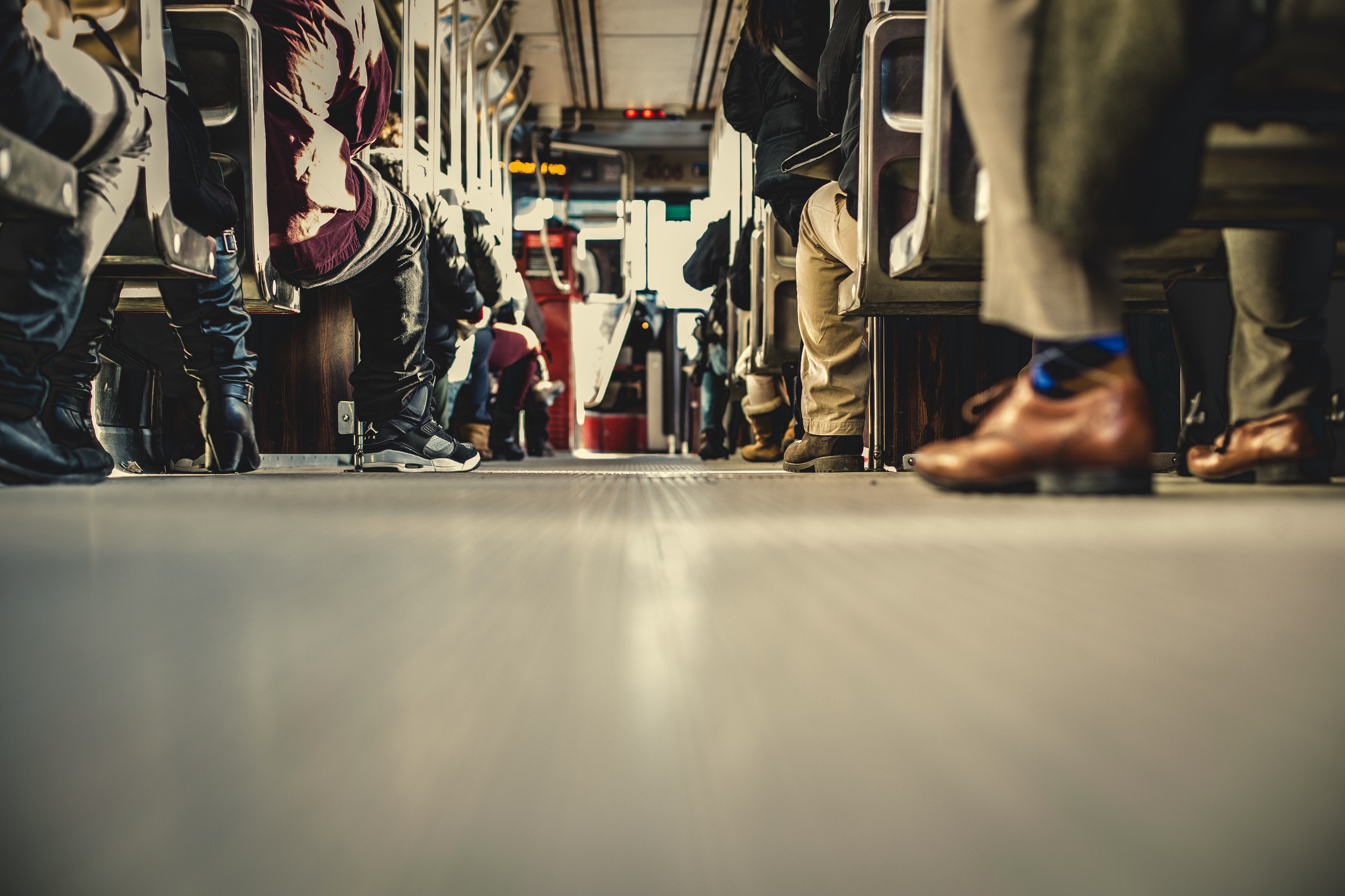 1 Tim 1:1-4
1 Paul, an apostle of Christ Jesus by command of God our Savior and of Christ Jesus our hope, 2 To Timothy, my true child in the faith:
Grace, mercy, and peace from God the Father and Christ Jesus our Lord. 3 As I urged you when I was going to Macedonia, remain at Ephesus so that you may charge certain persons not to teach any different doctrine,
[Speaker Notes: So let’s start today. We are looking today at 1 Tim 1:1-4
So 1 Tim. This is a letter from Paul to Timothy. A letter. 
Read 1 Tim:1-4]
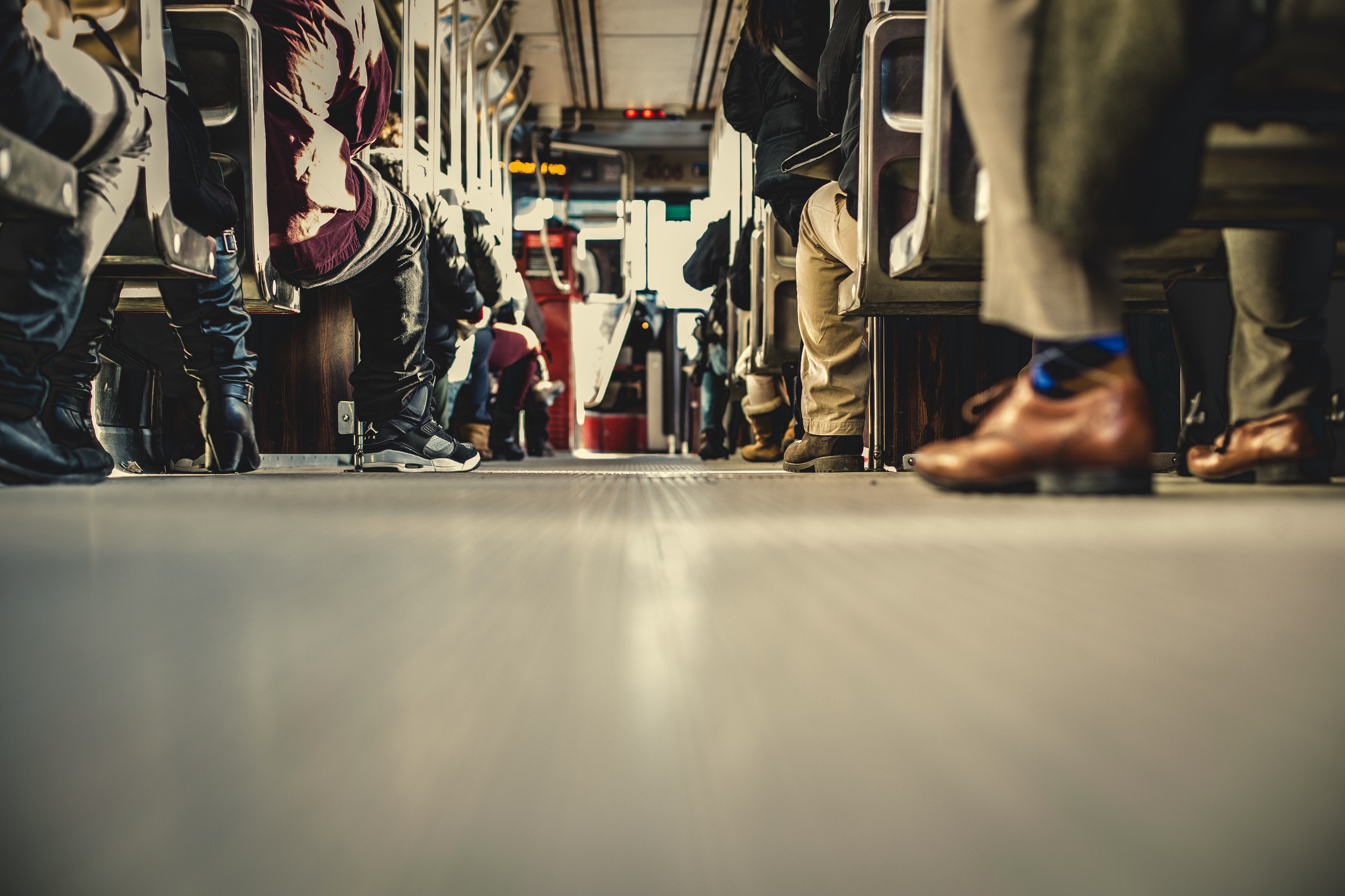 1 Tim 1:1-4
4 nor to devote themselves to myths and endless genealogies, which promote speculations rather than the stewardship from God that is by faith.
[Speaker Notes: READ AGAIN - Explain]
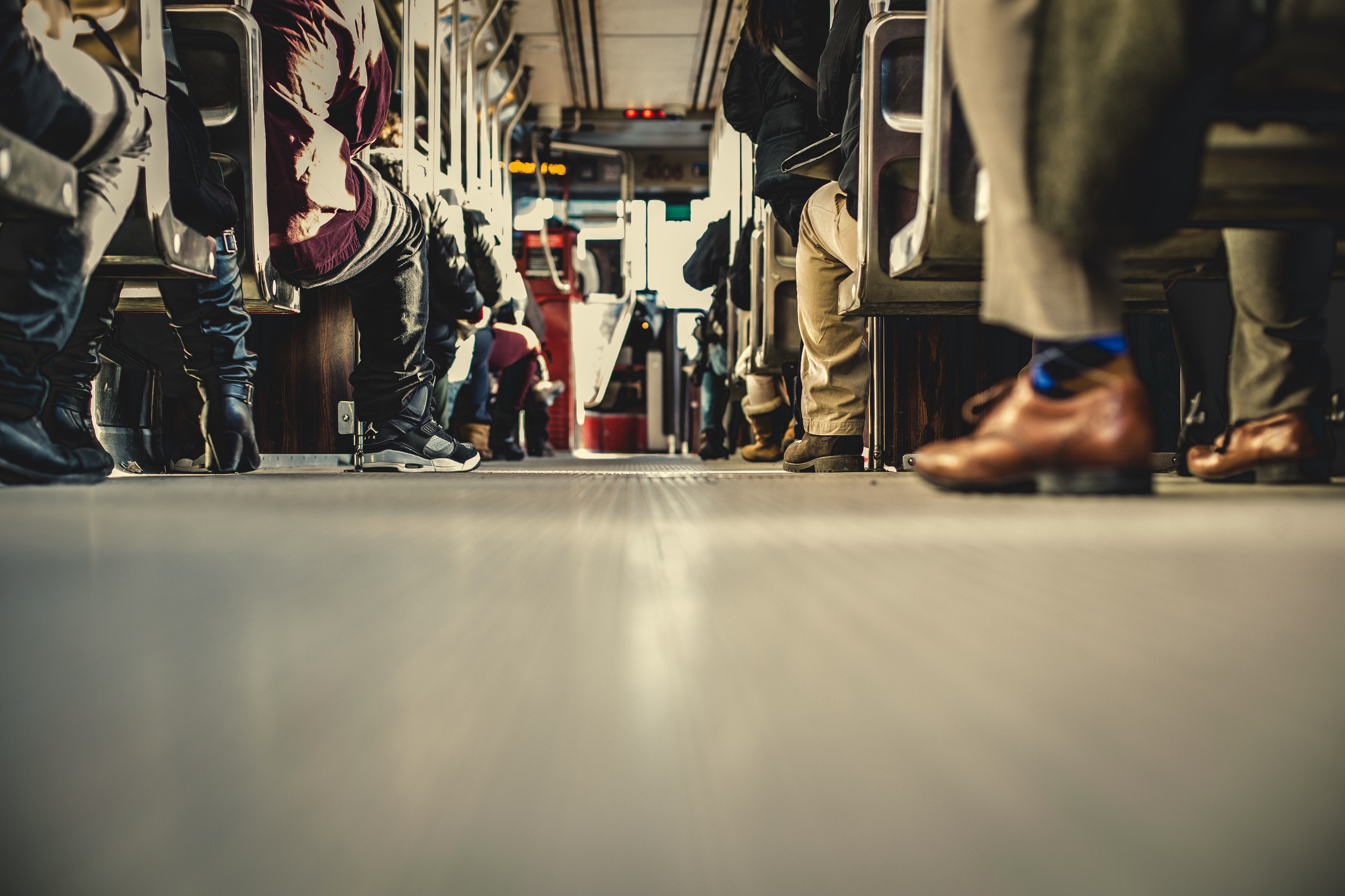 1 Tim 1:1-4
1 Paul, an apostle of Christ Jesus by command of God our Savior and of Christ Jesus our hope, 2 To Timothy, my true child in the faith:
Grace, mercy, and peace from God the Father and Christ Jesus our Lord. 3 As I urged you when I was going to Macedonia, remain at Ephesus so that you may charge certain persons not to teach any different doctrine,
[Speaker Notes: Verse 1
So they start in the very common way, where Paul introduces himself in the beginning. May be different today.  When we write letters to someone, we may put our names at the end. But they wrote on scrolls and a can only think for convenience they added their name first.

But this is very interesting. This is not just an informal letter. Paul and Timothy had a good relationship, they worked together, very important, why did he give his title? 
If you wrote a letter to a friend would you give your title etc?

So why?
Paul expected that this letter will be read to the larger church.
But more, he calls attention that his ministry is a call of God. He is making it clear that He didn’t choose to write this letter this is a command of God!]
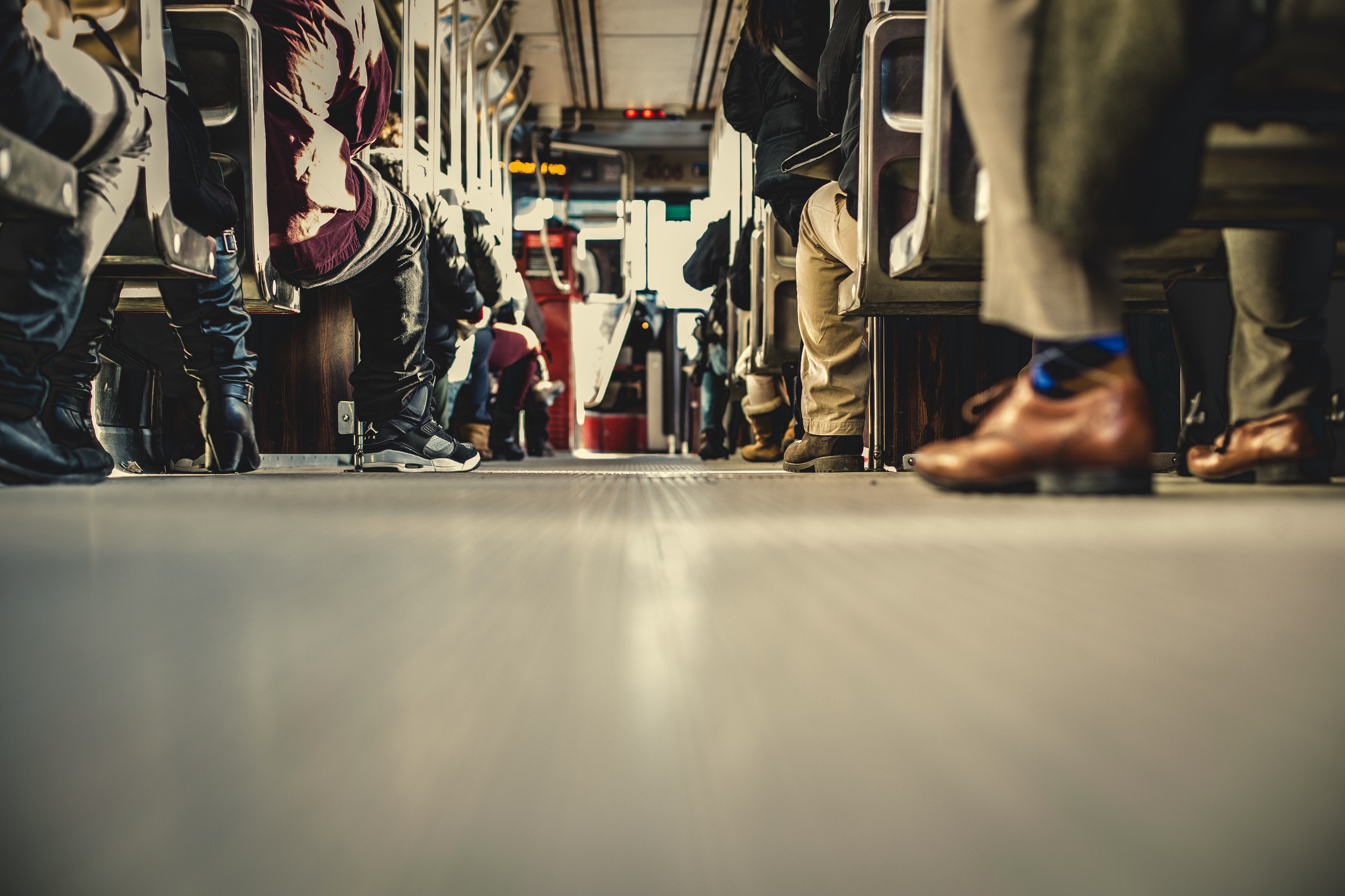 Acts 13:1-3
1 Now there were in the church at Antioch prophets and teachers, Barnabas, Simeon who was called Niger, Lucius of Cyrene, Manaen a lifelong friend of Herod the tetrarch, and Saul. 2 While they were worshiping the Lord and fasting, the Holy Spirit said, “Set apart for me Barnabas and Saul for the work to which I have called them.” 3 Then after fasting and praying they laid their hands on them and sent them off
[Speaker Notes: In Acts 13:1-3 it says. READ
He wasn’t selected as a majority vote, but the Lord who called Him. 

The laying on of hands was a recognition of what God called. 
We don’t have the ability to ordain people to be leaders. It’s God who calls. And we have deviated from this in some areas. We got business models. We don’t need to pray. Just give them a degree and they can do it. 

Just Note: Having a degree is awesome, and it helps. But God goes beyond academic learning, God empowers a person to do those things.  

The Holy Spirit empowers, but often we take Him out of the equation, even in our own lives as well. But leadership is more a listening to the Holy Spirit than someone that can make great decisions. 
Because we will fail.]
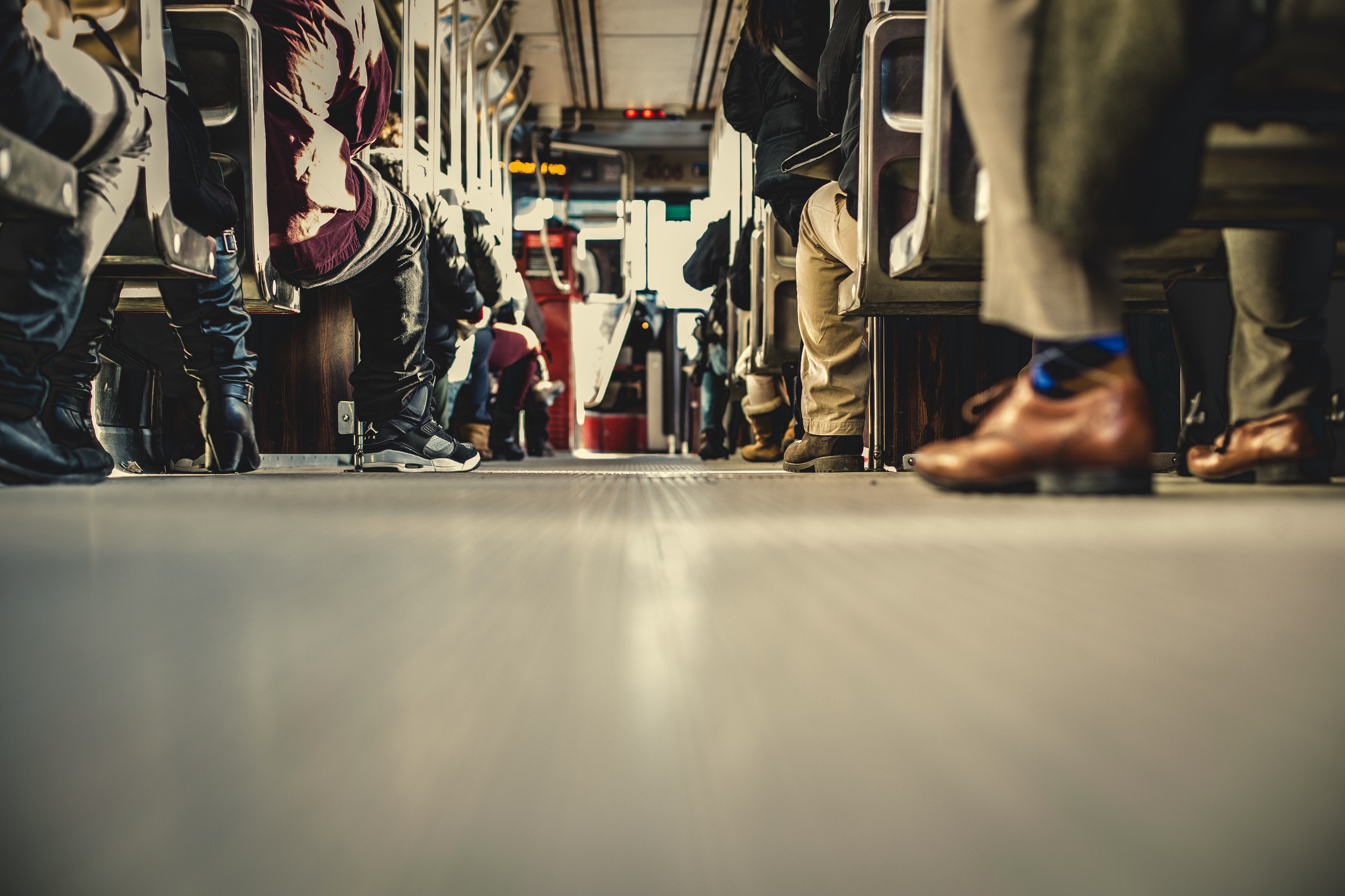 1 Tim 1:1-4
1 Paul, an apostle of Christ Jesus by command of God our Savior and of Christ Jesus our hope, 2 To Timothy, my true child in the faith:
Grace, mercy, and peace from God the Father and Christ Jesus our Lord. 3 As I urged you when I was going to Macedonia, remain at Ephesus so that you may charge certain persons not to teach any different doctrine,
[Speaker Notes: Verse 2 
Timothy was his spiritual son, not his fleshly son. They spent a lot of time together, Paul consider him as a true son in the faith. 
I think he also was really proud of Timothy. 

Verse 3 
Then Paul dives in with raising the 1st concern we see here in verse 1-7. The first concern is:
Timothy’s staying power in Ephesus.
Firstly, Paul says. I urge you to stay at Ephesus. 
Why would Paul urge Timothy to stay at a certain place? Well, Timothy probably wanted to leave. Why? 
Well,
He could’ve been scared. We know already in Acts 20 that Paul warns the Ephesian elders against the false teachers. 
Could’ve been his youth. Or simply because of the nature of what he was facing. 

But lets look at what he says why should Timothy stay? It was probably difficult for him to walk in this calling.]
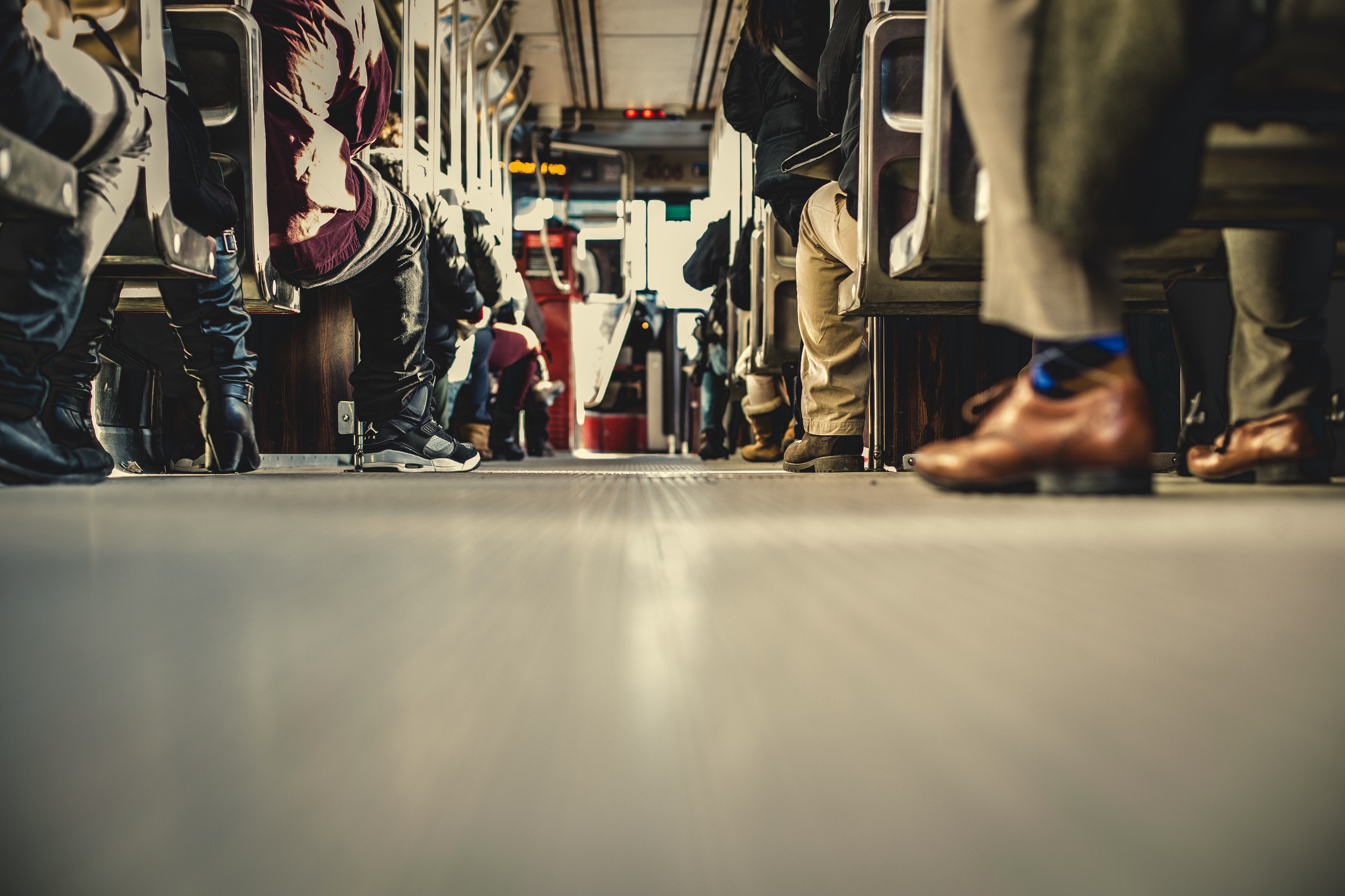 1 Tim 1:1-4
1 Paul, an apostle of Christ Jesus by command of God our Savior and of Christ Jesus our hope, 2 To Timothy, my true child in the faith:
Grace, mercy, and peace from God the Father and Christ Jesus our Lord. 3 As I urged you when I was going to Macedonia, remain at Ephesus so that you may charge certain persons not to teach any different doctrine,
[Speaker Notes: Verse 3 
Paul is encouraging Timothy to 
walk in his purpose, but also 
To steward what God has given him well. 
Because it can definitely be difficult to walk in you calling sometimes. 
Thats why in Gal 6 Paul also encourages us to “not become weary doing Good” and in 
Phil 3 “I press on towards the goal to win the prize for which God has called me”. 
We have to encourage one another as the day is drawing near like Heb 10 says. 

Just think a moment who are walking in accountability with?
Does that person know your calling? Do you know your calling?]
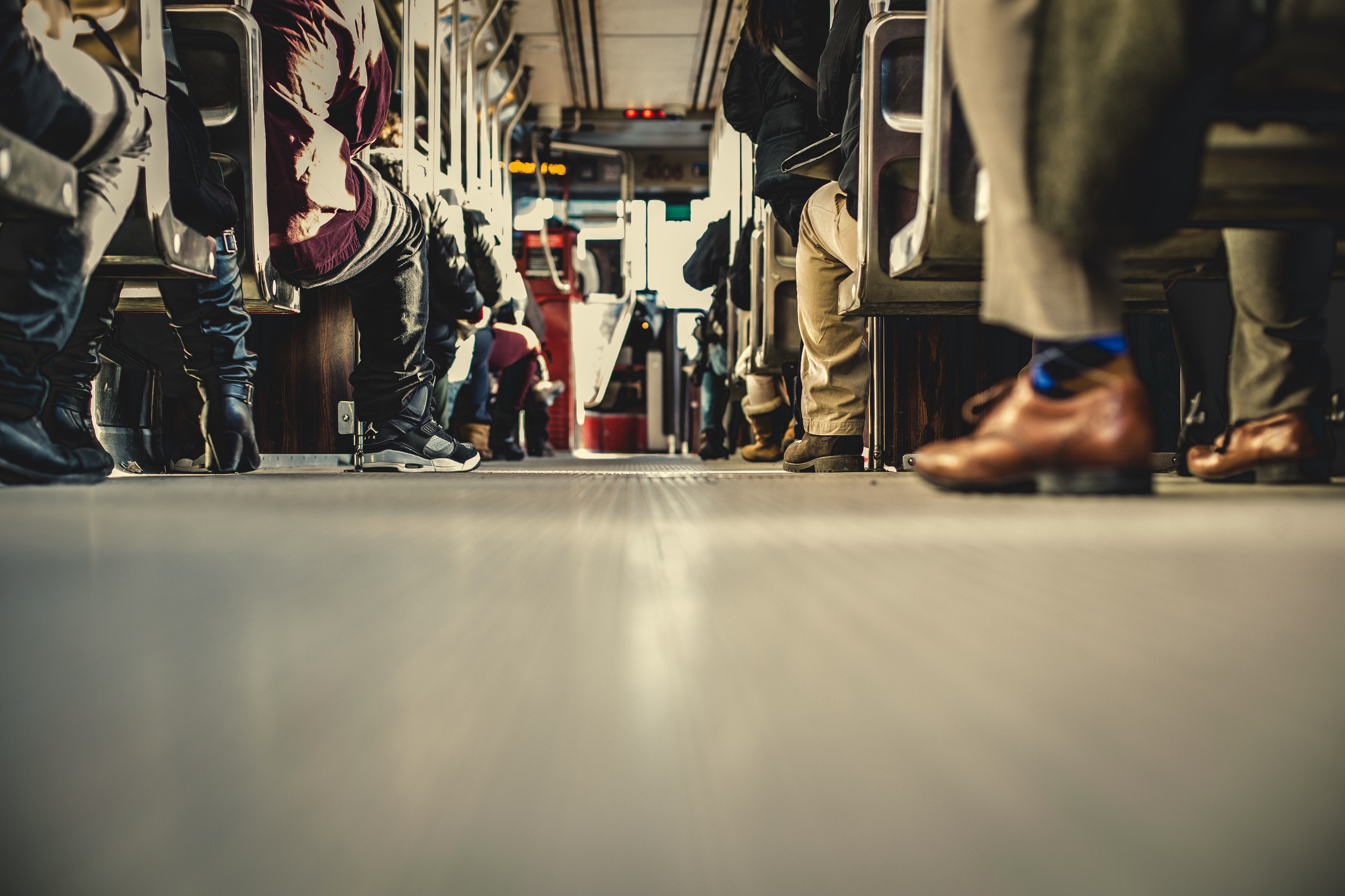 1 Tim 1:1-4
1 Paul, an apostle of Christ Jesus by command of God our Savior and of Christ Jesus our hope, 2 To Timothy, my true child in the faith:
Grace, mercy, and peace from God the Father and Christ Jesus our Lord. 3 As I urged you when I was going to Macedonia, remain at Ephesus so that you may charge certain persons not to teach any different doctrine,
[Speaker Notes: Verse 3 
But how do we know what’s our purpose / calling? Major topic. Short version

But also when we think of calling to remember, the world teaches us to think individualistic. Probably what Timothy also thought. Timothy maybe had his own comfort in mind when he felt he wanted to leave. Where Paul saw the bigger picture of God’s plan. 
Important for us to remember it is not God that we fit to our box, but rather when we think of calling, how can we help God to fulfil His plan. 

But how do we know what’s our purpose??
Firstly, start with obeying the GENERAL CALL of scripture. 
Flee form evil (1 Tess 5:22), commit yourselves to a church (Eph 4) and share the gospel. (Matt 28). If we obey the general call then it opens door for us to discern our specific call. 
Scripture says if you are faithful with little, God can give us more. (Luk16). 
We discern by the confirmation of others. Timothy were actually timid and afraid, but Paul said to him in 2 Tim 1:7 and 1 Tim 4:14. Do not be afraid by your youth, and he encouraged and confirmed his calling. 
When God calls us to serve in a certain ministry or go a certain direction in life, he often confirms it through his body, his church. If we are not connected to his body, we will often miss God’s call or struggle to discern it.
3. We discern by being intimate with God. 
James says that he will draw near, if we draw near. Psalm 25 says he will make known his demands for those who fear Him. Other translations says “those who follow Him”. He will make known your calling if you ask Him.]
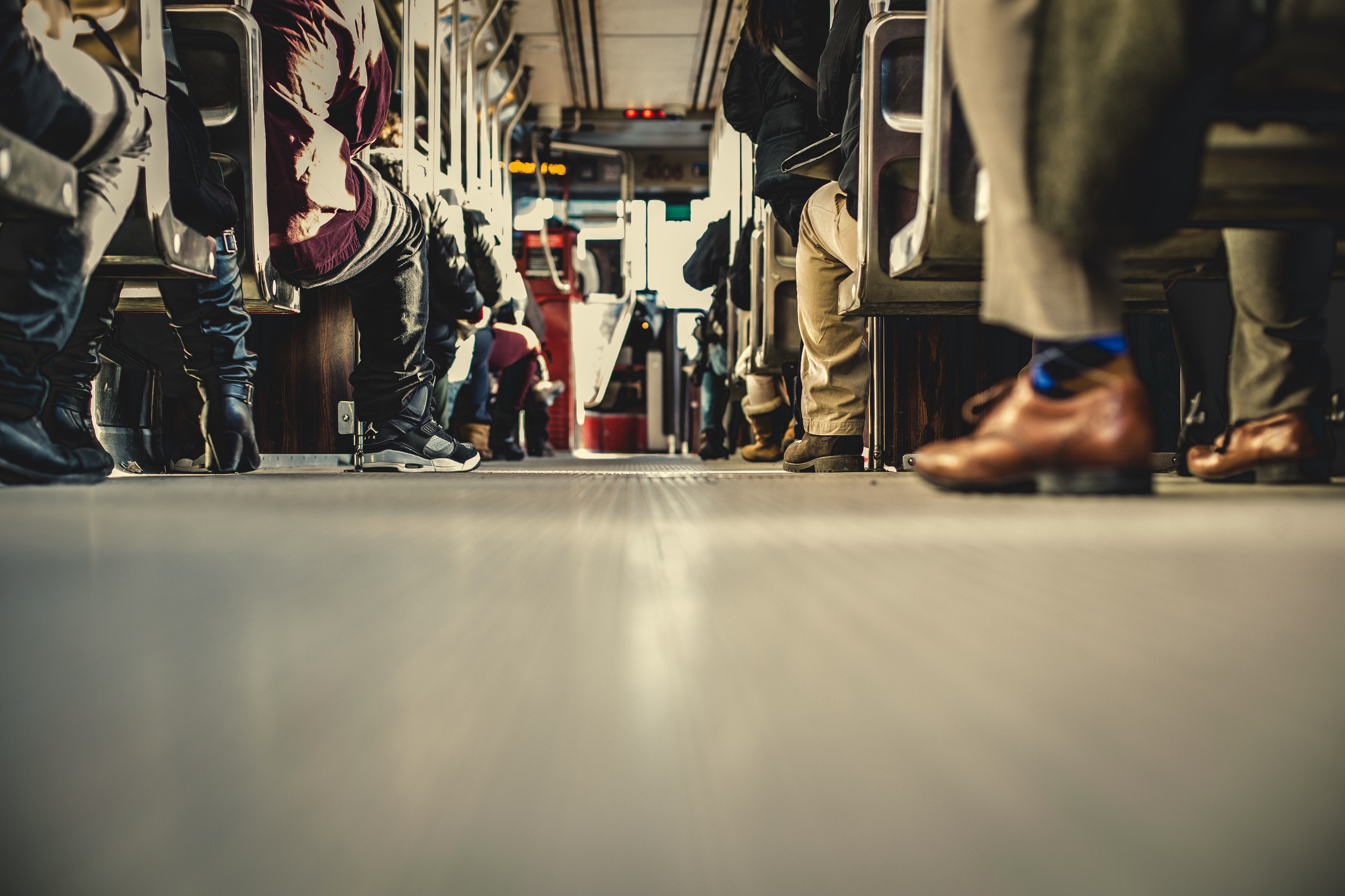 1 Tim 1:1-4
1 Paul, an apostle of Christ Jesus by command of God our Savior and of Christ Jesus our hope, 2 To Timothy, my true child in the faith:
Grace, mercy, and peace from God the Father and Christ Jesus our Lord. 3 As I urged you when I was going to Macedonia, remain at Ephesus so that you may charge certain persons not to teach any different doctrine,
[Speaker Notes: Verse 3 
For Timothy the Purpose is to shepherd these churches, to lead them well. Paul says “so that you may..” Charge certain persons. This is a sense of Timothy’s destiny, his purpose of living. I’m sure there are other things also. 

Question?
What’s your specific purpose? What’s your destiny? Do you struggle to keep the faith / perseverance sometimes? 

If you’re not sure about one of these or lack discipline, you need to talk to someone. 
Not going to change by itself. There will be opportunity at the end of the service.  
Nobody will think you are weird when you pray with someone. Your small group leader etc.]
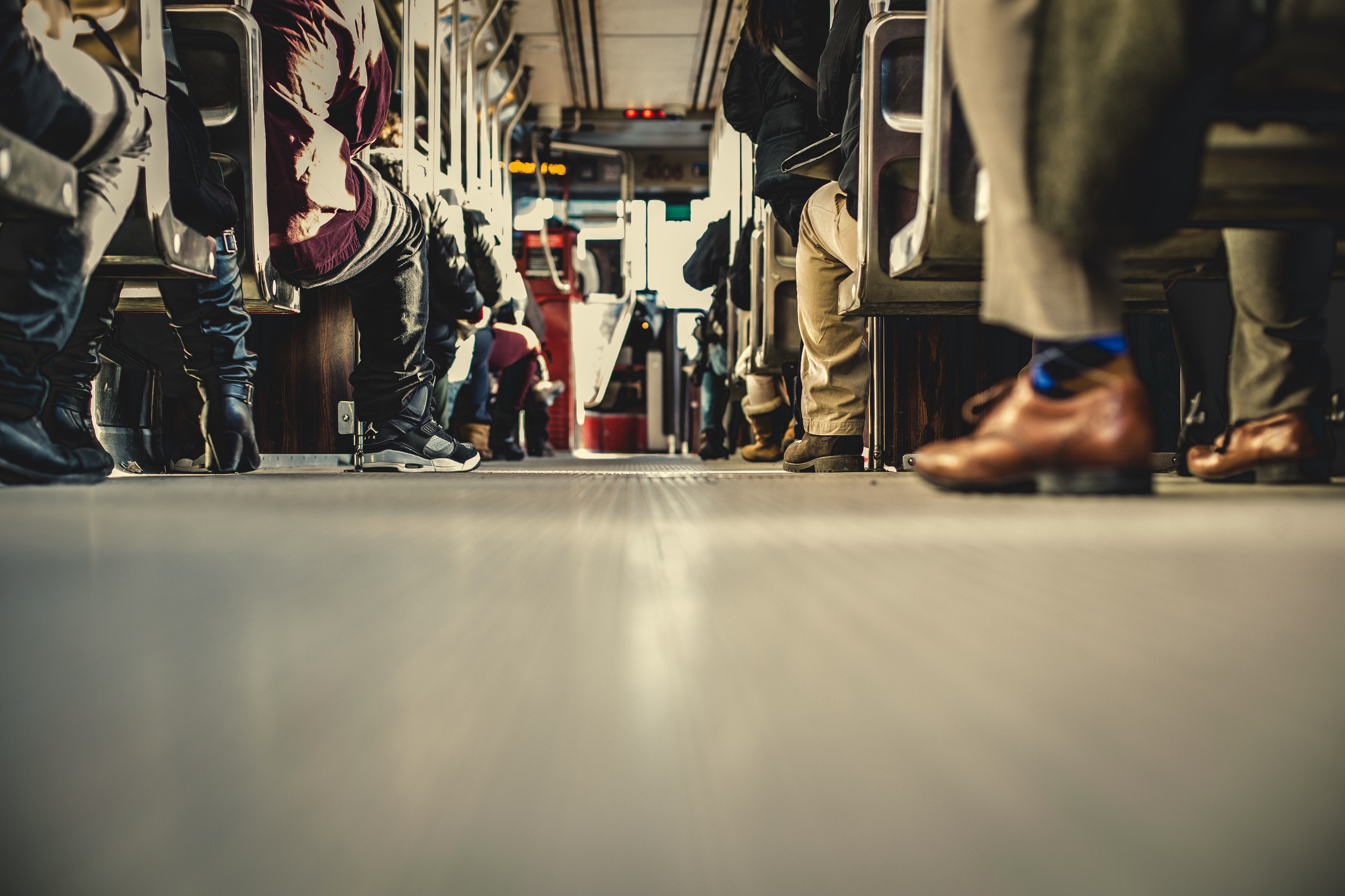 1 Tim 1:1-4
1 Paul, an apostle of Christ Jesus by command of God our Savior and of Christ Jesus our hope, 2 To Timothy, my true child in the faith:
Grace, mercy, and peace from God the Father and Christ Jesus our Lord. 3 As I urged you when I was going to Macedonia, remain at Ephesus so that you may charge certain persons not to teach any different doctrine,
[Speaker Notes: Verse 3 
Then Paul addresses the 2nd Concern that he has.
False Teachers and their teaching. And this is a major one. 
You see one of the most important thing Paul want to say to Tim and Titus in pastoral leadership for them to keep diligence to maintain the authority and fidelity of SOUND DOCTRINE. Super important. We saw this in Colossians as well. 

Here Paul is encouraging Timothy to command other leaders not to teach anything other than the truth of God’s word. He calls it any different doctrine. Anything that doesn’t square with the Bible is something else. 

Gal 1:6 - 6 I am astonished that you are so quickly deserting him who called you in the grace of Christ and are turning to a different gospel. 
Here Paul is also saying I can not understand, I’m shocked that you take on a different doctrine. That means there is a correct way.]
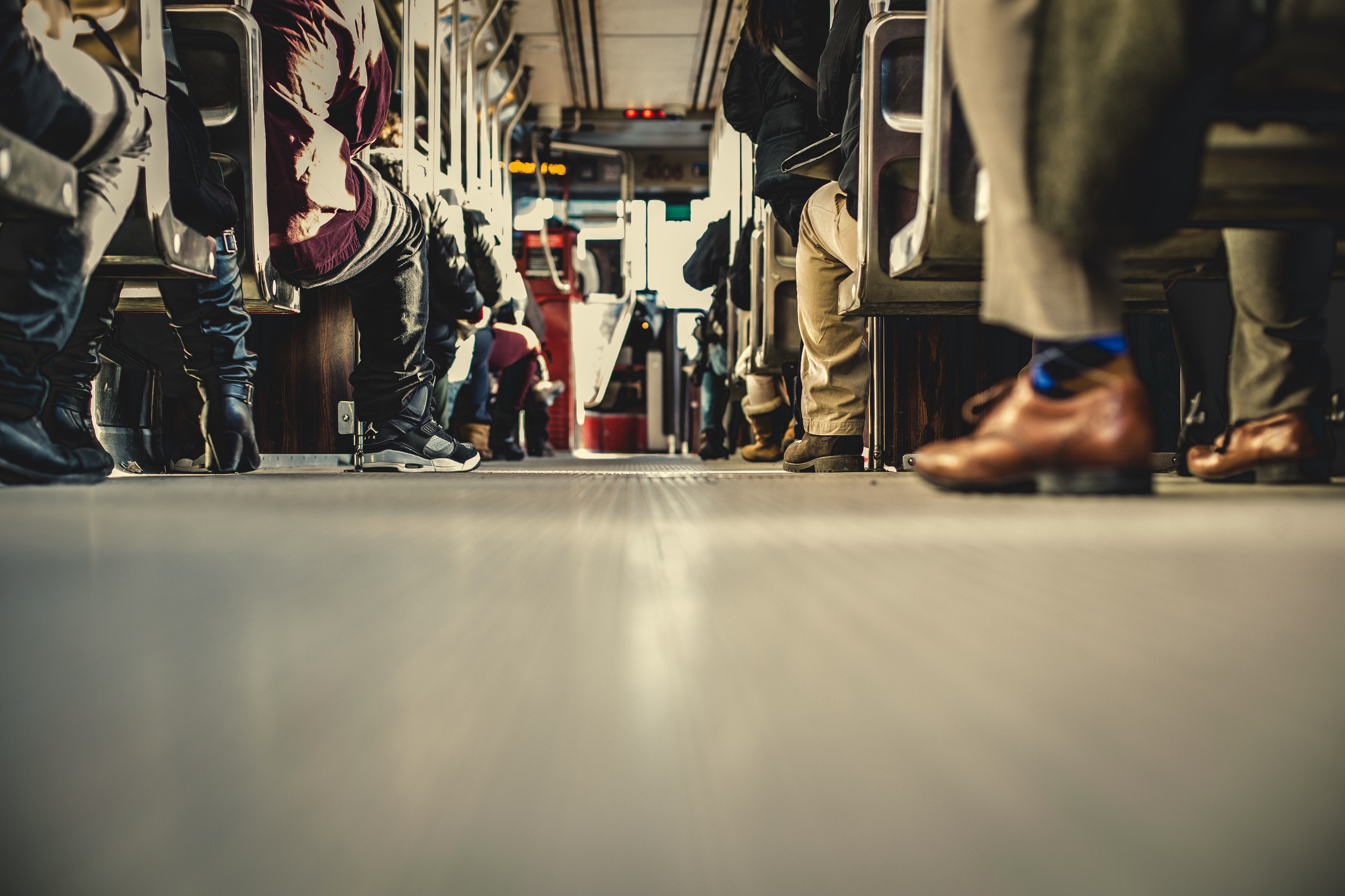 1 Tim 1:1-4
1 Paul, an apostle of Christ Jesus by command of God our Savior and of Christ Jesus our hope, 2 To Timothy, my true child in the faith:
Grace, mercy, and peace from God the Father and Christ Jesus our Lord. 3 As I urged you when I was going to Macedonia, remain at Ephesus so that you may charge certain persons not to teach any different doctrine,
[Speaker Notes: Verse 3 
Another interesting fact is that the pastoral letters Tim and Titus were the last written books that Paul wrote. 
Why is that important? 
Since these books deal with pastoral care, organisation, ministering in church why didn’t he write them first? 

If we would do this, we would probably try to get the administrative organisational side of church going, and then worry about the doctrine. 
And this is a big problem we get in churches today. And again we see that business mentality, 

When church runs smooth, and everything works great, then everything will be smooth sailing?

Not so, Church order is not the most fundamental priority, doctrine is. 
Even in this pastoral letter, what does Paul address 1st off the bat? Don’t let them teach another doctrine.]
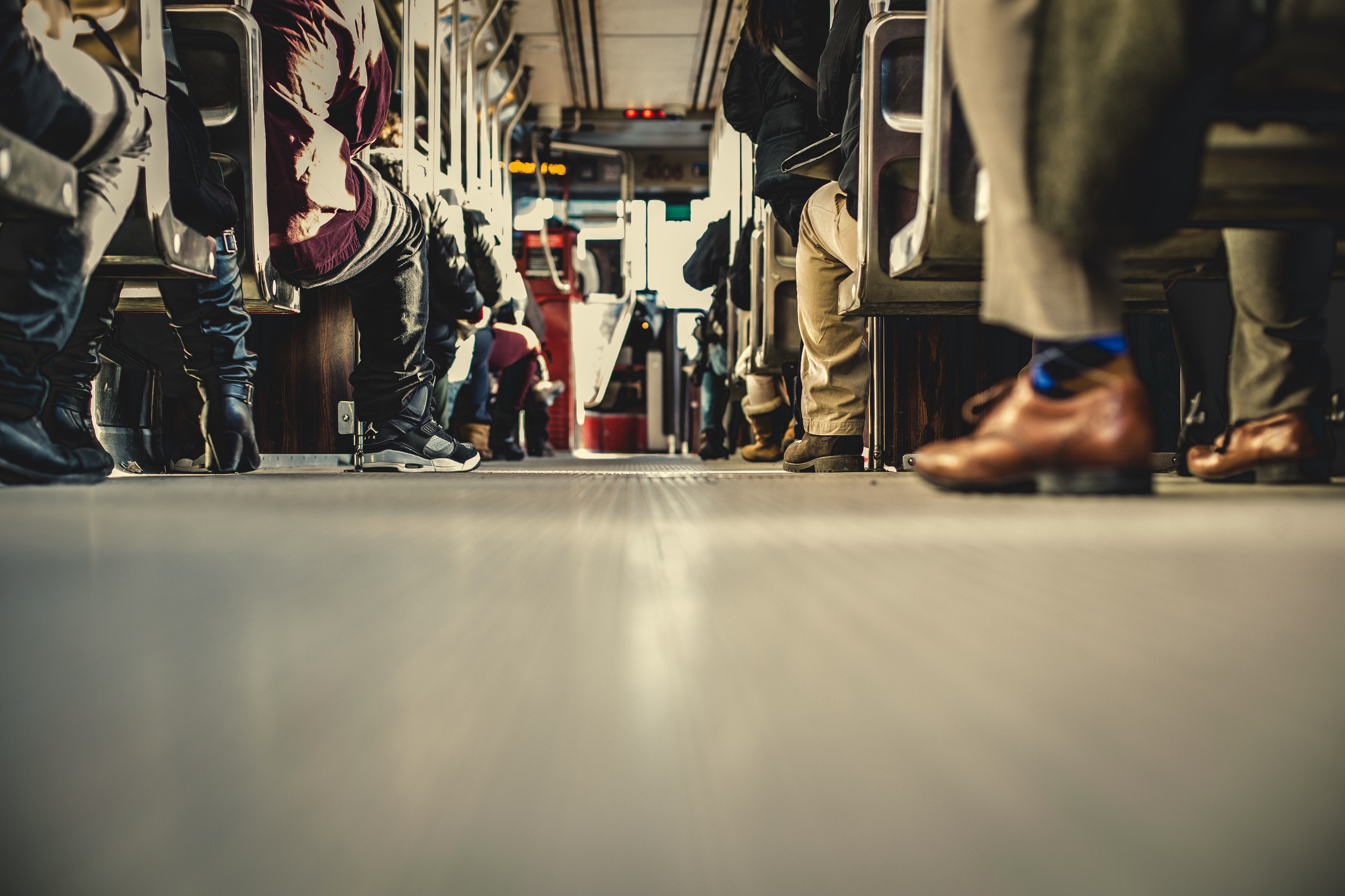 1 Tim 1:1-4
1 Paul, an apostle of Christ Jesus by command of God our Savior and of Christ Jesus our hope, 2 To Timothy, my true child in the faith:
Grace, mercy, and peace from God the Father and Christ Jesus our Lord. 3 As I urged you when I was going to Macedonia, remain at Ephesus so that you may charge certain persons not to teach any different doctrine,
[Speaker Notes: Verse 3 
Therefore, sound doctrine and application is and must stay the most important 
2 Tim 3:15 “15 and how from childhood you have been acquainted with the sacred writings, which are able to make you wise for salvation through faith in Christ Jesus.

Does it then mean that we should not carefully study pastoral matters?? Like,
exact structure should a church have, or 
how much authority should an elder have or 
how do we appoint men in leadership is not that important?

No, we should still study the word of God regarding these matters it is very important. Thats why Paul wrote these letters. 

But the point is regardless of these matters, if God’s Word is being consistently and accurately proclaimed with prayerful dependence on the Lord, and if the people take it to heart, a church will become alive.

But the goal in the end of these pastoral epistles is that even thought they do deal with pastoral matters, there’s strong emphasis on SOUND doctrine/ TRUTH but then secondly also, how does the practical outworking of that doctrine look like in a individual in the corporate life of the church.  Because if we really take to heart the TRUTH, our lives will change.]
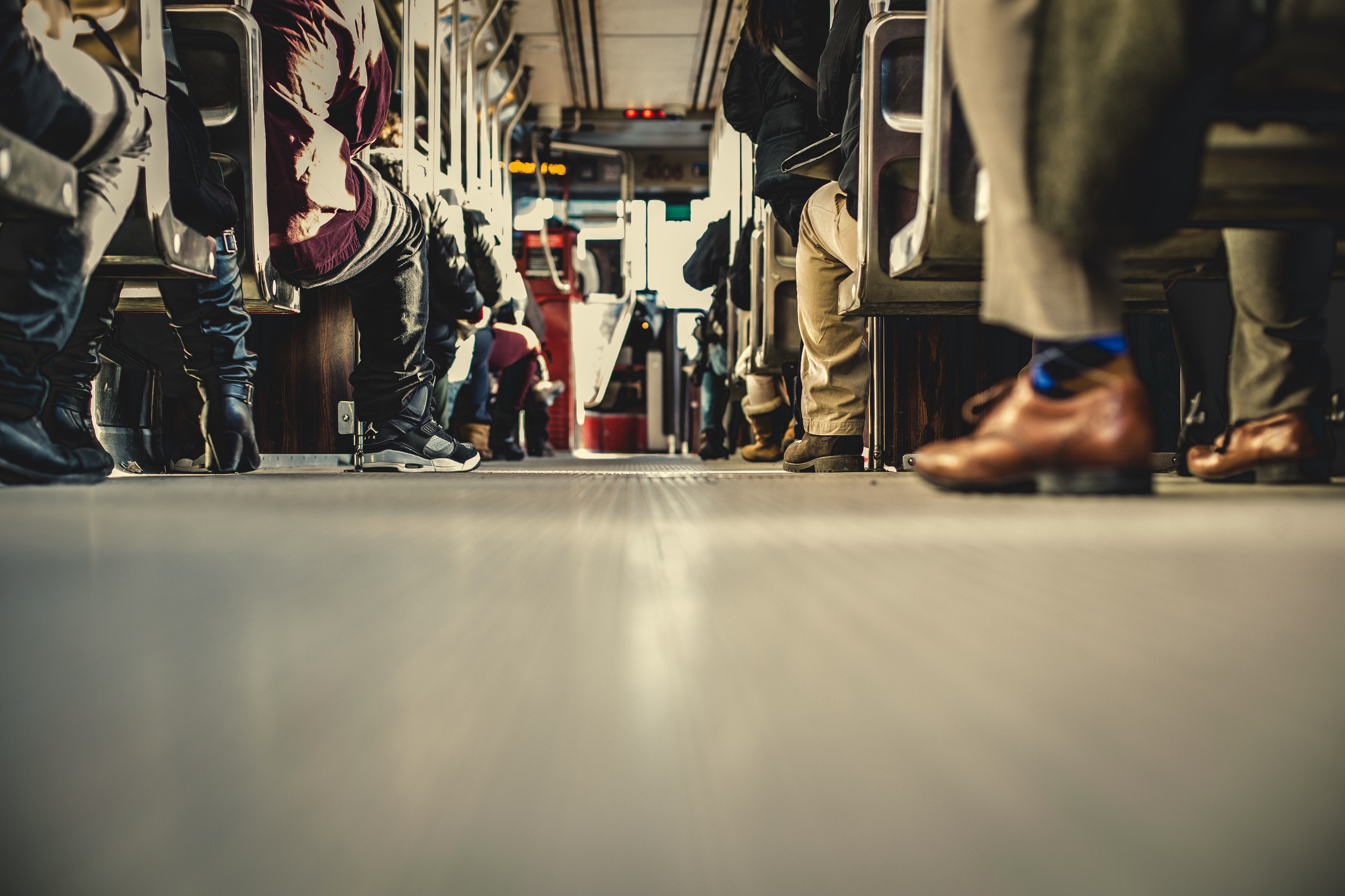 1 Tim 1:1-4
4 nor to devote themselves to myths and endless genealogies, which promote speculations rather than the stewardship from God that is by faith.
[Speaker Notes: Verse 4 - read
3rd concern that Paul raises. - That they should understand and pursue Biblical Goals.

You see the reason for spending time on myths is not the real issue, the negligence of pursuing spiritual maturity is the issue. And therefore…. Paul says.. 
Do not devote yourselves to myths that leads to speculation.

Have you ever heard ….  What do you think? Well I think this…. 
God is really saying I don’t really care what you think, you tell them what I have said. 
What is important is the truth, and that will change their lives.]
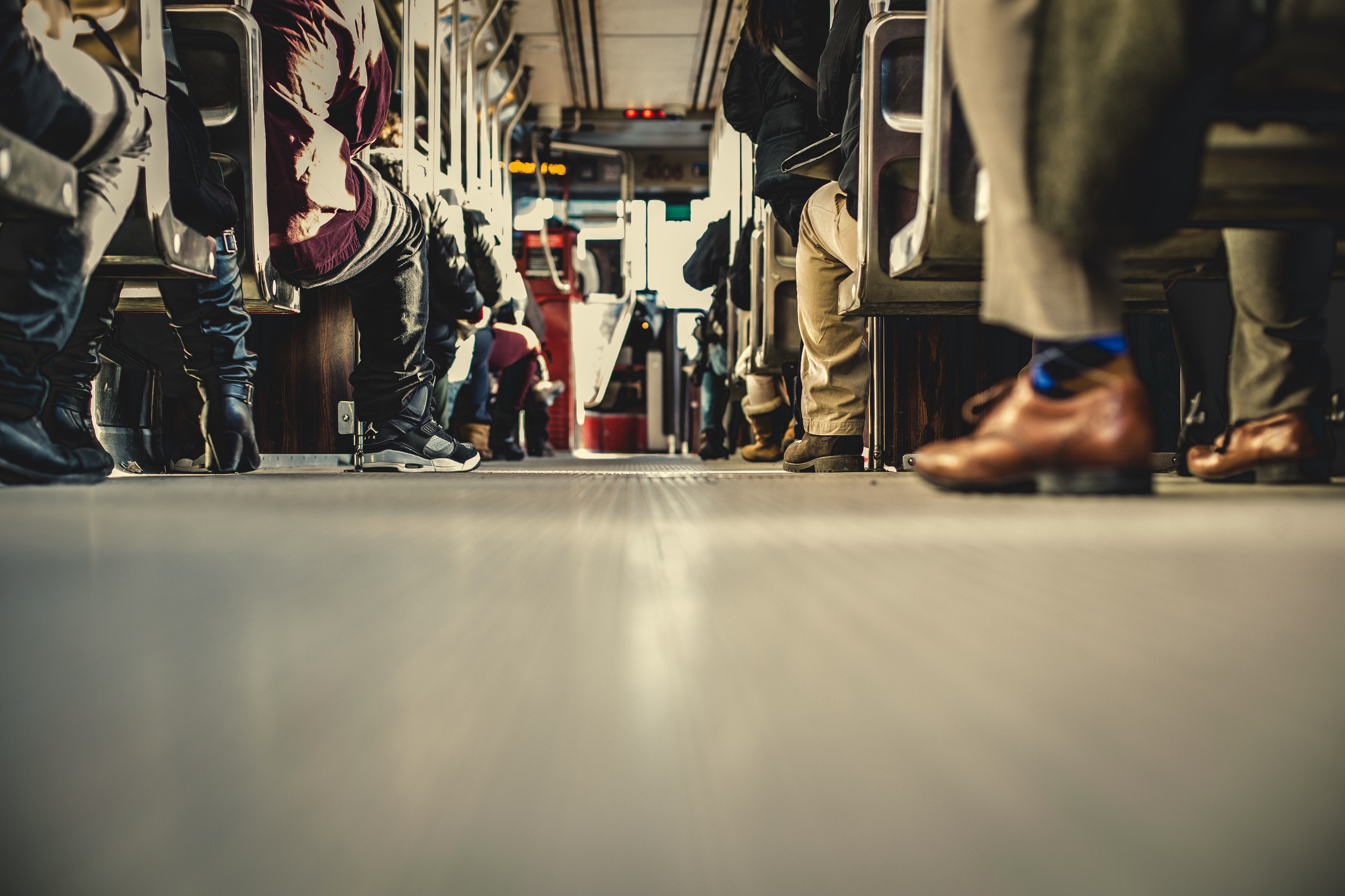 1 Tim 1:1-4
4 nor to devote themselves to myths and endless genealogies, which promote speculations rather than the stewardship from God that is by faith 5 The aim of our charge is love that issues from a pure heart and a good conscience and a sincere faith.
[Speaker Notes: Verse 4 - read

But why?, to get a more to the root of the issue, WHY would people then spend time on myths and endless genealogies? 

Well, there’s probably 2 big reasons.
Firstly the truth is confrontational. And we don’t like to be confronted. If we look at the woman at the well in John 4. Jesus confronts her with the truth “you have had 5 husbands” and the first thing she does is she goes and says “Our fathers worshiped on this mountain, but you say in Jerusalem is the place we should worship”, and she starts speaking about nonsense / myths. Then Jesus is saying, no, no wait. The father is seeking true worshipers to worship Him in spirit and in truth. The moment scripture confronts us with truth we like to jump to all other kinds of nonsense. We like to rather speak about myths than to simply obey. 
Secondly, the application of the truth is too difficult. We like to avoid this. We know we should apply the truth, that we should be part of a church, start discipling other people in the truth. 
But rather, I’ll spend time speaking about myths and nonsense. Now we want to be smart and look at genealogies etc etc. Just STOP IT. Repent & Simply follow Jesus and apply the TRUTH.]
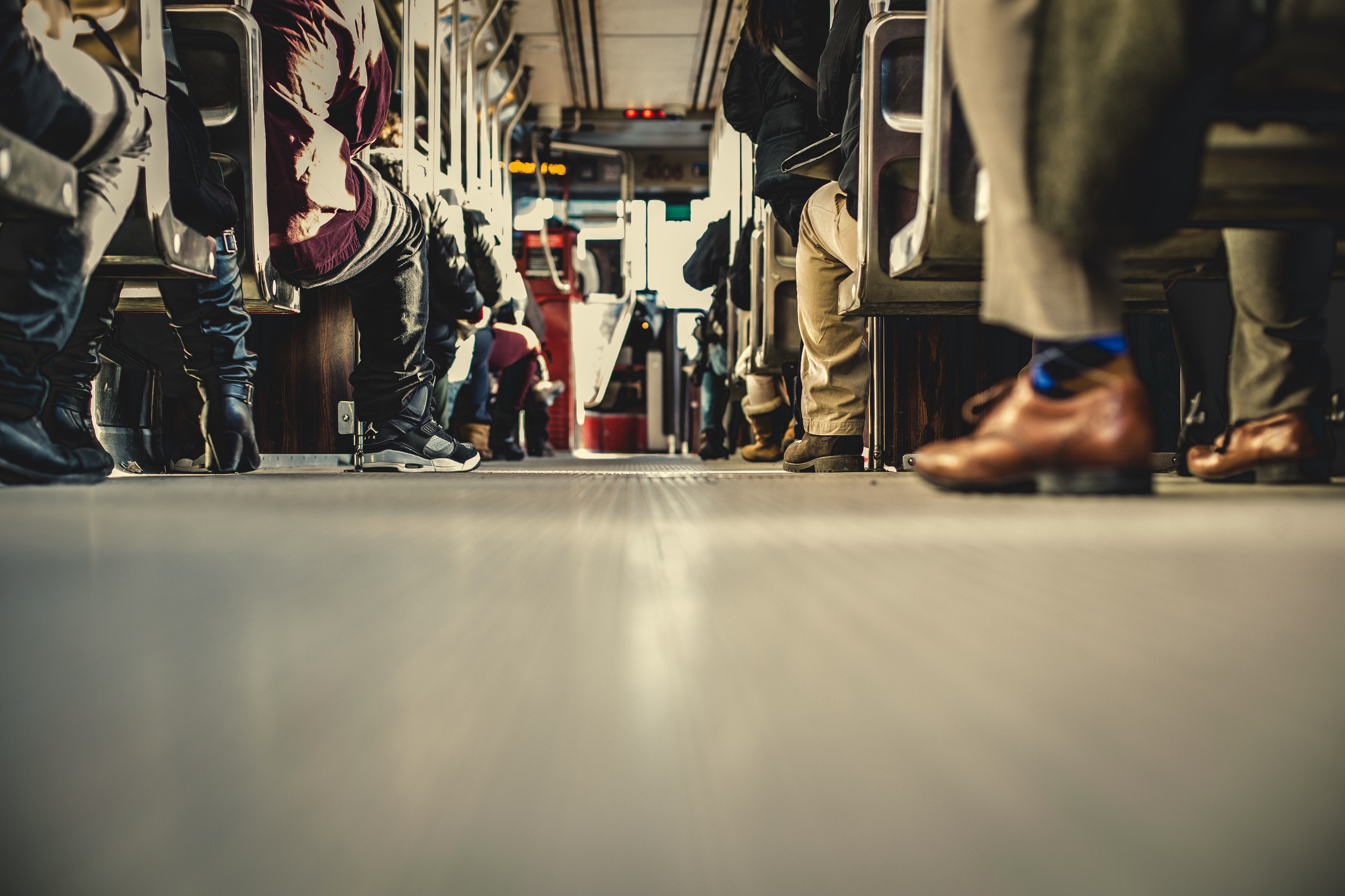 1 Tim 1:1-4
4 nor to devote themselves to myths and endless genealogies, which promote speculations rather than the stewardship from God that is by faith 5 The aim of our charge is love that issues from a pure heart and a good conscience and a sincere faith.
[Speaker Notes: Verse 4 - read

These other things are only distractions. It’s distracting us of the things that are really important. And we today, wow we can talk about a lot of nonsense. And often these are the things that often brings disunity in churches. These are the things that we don’t agree with. Stop speculating, but read the word of God.
Those distractions won’t change your life, it won’t help:
Your marriage
Family relationships
Your Heart towards others
Overcoming Sin
Give you Victory over the flesh
It’s just going to take up your time and energy, but it won’t help you fulfil the calling God has for you. And the Bible tells us to make good use of the time because the days are evil!]
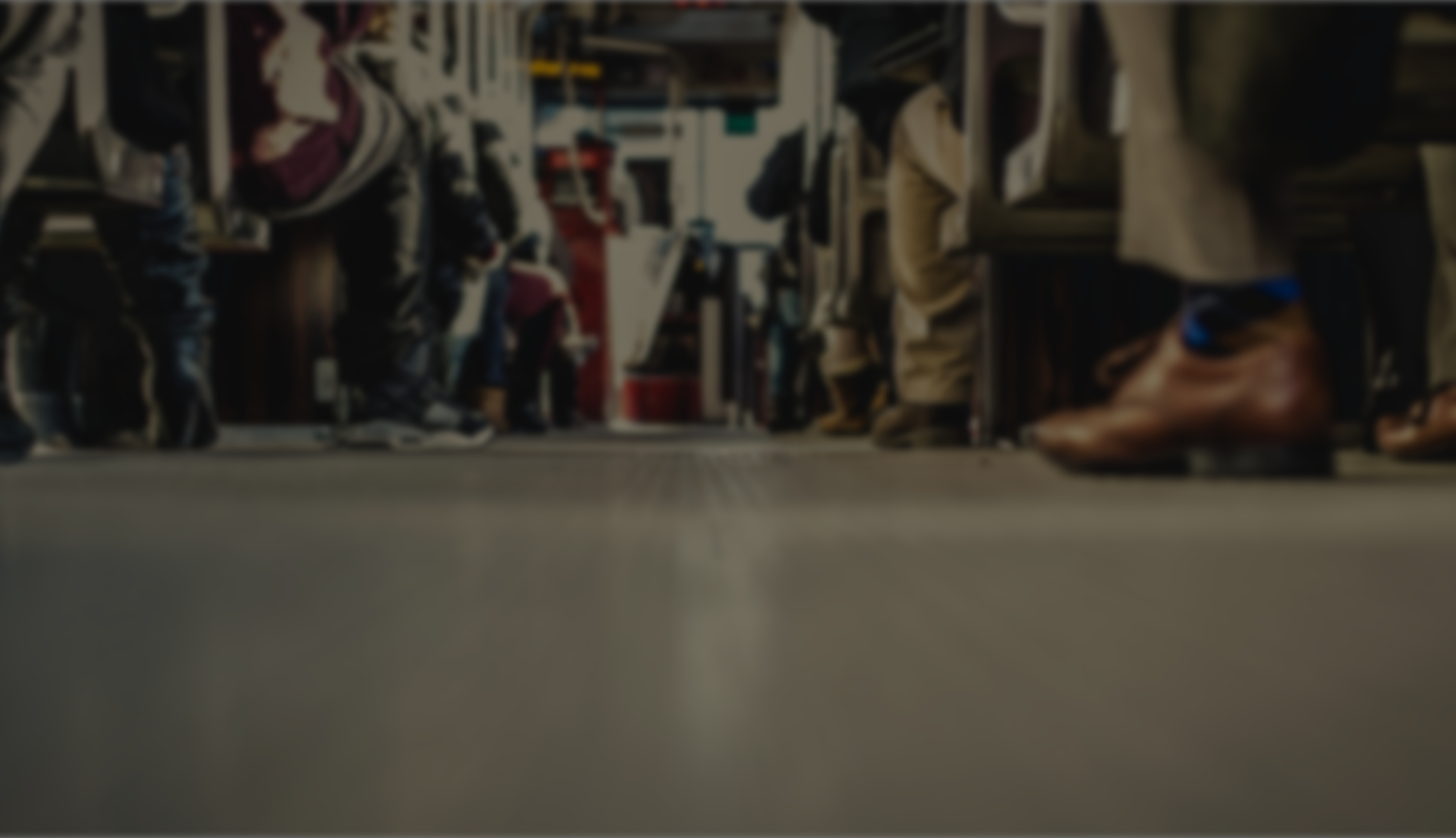 Prayer Points
Whats your purpose / destiny? 
Are you consistently seeking sound doctrine? 
Are you in some way distracted by life?
Caption
[Speaker Notes: Have you asked the Lord how can you be a part of the plan of what He is busy with, what does He want you to do? What is it for 2024? 
In the first place, if you have children, are you teaching them the correct doctrine? 
Secondly, are you constantly seeking sound doctrine, studying the word of God on your own? 

3. Are you more interested in all kinds of weird topics? Avoiding the confrontation of the truth? Becoming distracted?  
Or are you truly seeking relationship with our Lord Jesus, repenting where necessary, laying down your life, and studying the Bible. Nothing wrong with having nice debates, but make sure that its not distracting you. Also things like
Hobbies
Sport
Career
Make sure that you prioritise what is important. There is a unhealthy prioritisation even from good things. 
Is the goals that you have Biblical goals. Is it focused on Spiritual maturity or is it worldly? Test you heart. What do you spend time on? Ask God to help.]